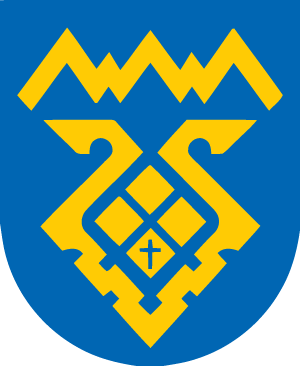 в том числе:
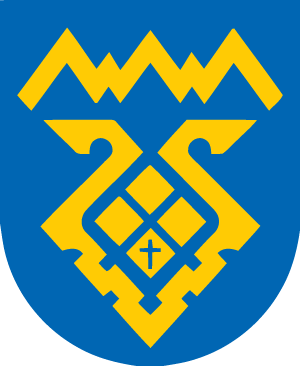 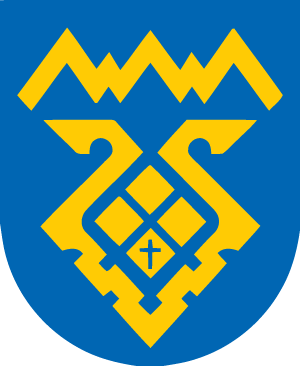 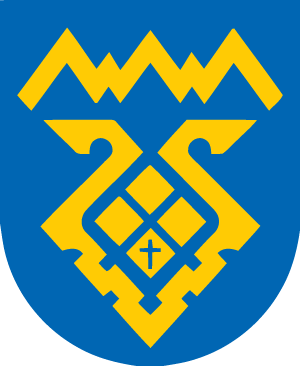 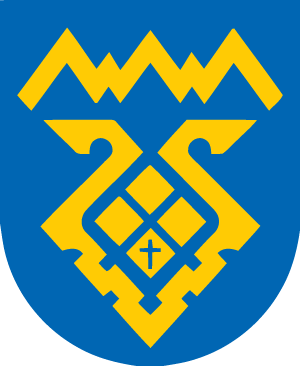 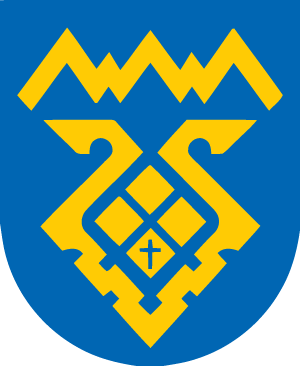